Common Program RequirementsPart 2
Christine Redovan, MBA -- GME Consultant
Heather Peters, M. Ed, PhD -- GME Consultant
Presented by Partners in Medical Education, Inc. 2019
Partners Consulting Team
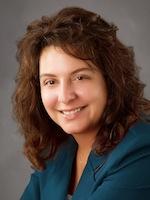 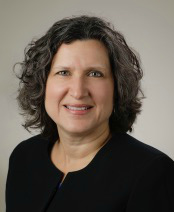 Christine Redovan, MBA
GME Consultant
Heather Peters, M.Ed, Ph.D
GME Consultant
GME Director & DIO

 Seasoned speaker at ACGME & sub-specialty national meetings

 Institutional and Program accreditation experience

 3 decades in education; Masters of Education in curriculum & evaluations, PhD concentration in secondary education & adult learning theories
15+ years GME Operations, Accreditation and Management success
 Focused on continual readiness and offering timely and useful GME resources
Presented by Partners in Medical Education, Inc. 2019
2
Learning Objectives
Discuss the revisions to the Common Program Requirements: 
Oversight (Section I);
Personnel (Section II); and
Appointments (Section III)
Provide suggestions for how to prepare programs and institutions for Common Program Requirements
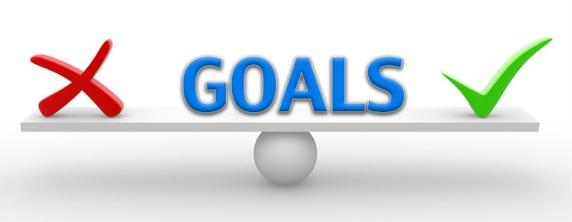 Presented by Partners in Medical Education, Inc. 2019
3
Philosophy of Common Program  Requirements
Introduced in 2003 
Basic set of standards across all specialties
Foundation of clinical learning environment (CLE)
Training expectations
Patient care expectations
Emphasis on quality improvement and patient safety
Promote and strengthen team-based care
Addresses physician well-being
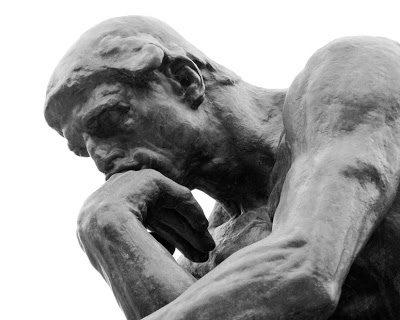 Presented by Partners in Medical Education, Inc. 2019
4
Two Versions: Resident and Fellow
Developed to address inherent differences between specialty (resident) and sub-specialty (fellowship) training
Residency version for all core specialties 
Fellowship version for all subspecialties 
One-Year Fellowship version
Intent is the same 
Differences are operational in nature
Presented by Partners in Medical Education, Inc. 2019
5
Using the CPR Tracker
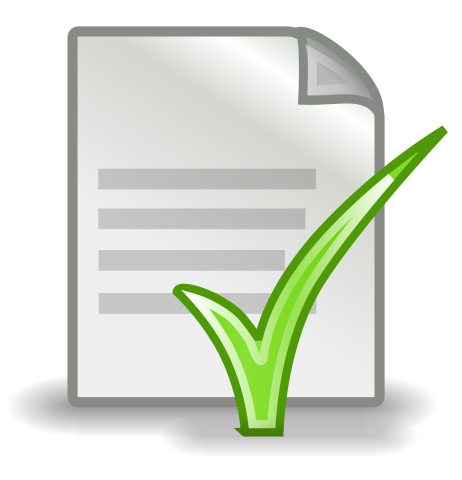 Refer to handout
Dynamic document
Add your specialty information (if applicable)
Easy to update; sortable; printable
Identify gaps; areas that need resources
Use for APE improvements
Customize for your needs
Presented by Partners in Medical Education, Inc. 2019
6
I. Oversight
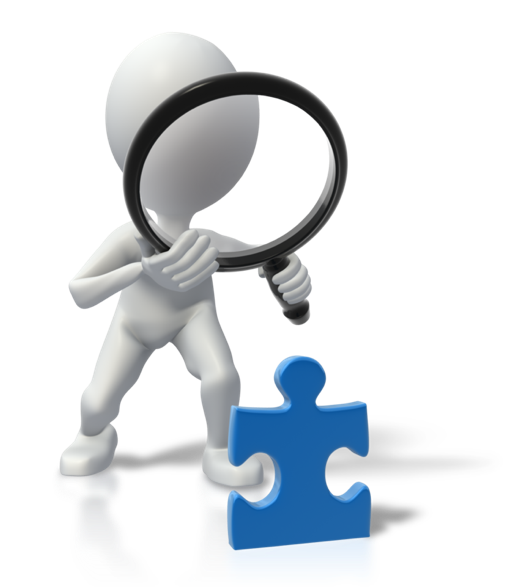 Presented by Partners in Medical Education, Inc. 2019
7
Sponsoring Institution
Sponsoring Institution 
has ultimate 
financial and 
academic responsibility
University
Medical school
Teaching hospital
Nursing home
School of public health
Health department
Public health agency
Organized health care delivery system
Medical examiner’s office
Educational consortium
Teaching health center
Physician group practice
Federally qualified health center
Educational foundation
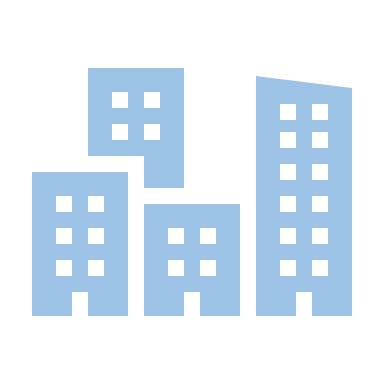 Presented by Partners in Medical Education, Inc. 2019
8
Number of Sponsoring Institutions by Size of Sponsor
SOURCE:
2017-2018 ACGME Databook
ACGME.org
Presented by Partners in Medical Education, Inc. 2019
9
Primary Clinical Site
Primary Clinical Site: Formerly known as the Primary Teaching Site
Majority of rotations need to take place there
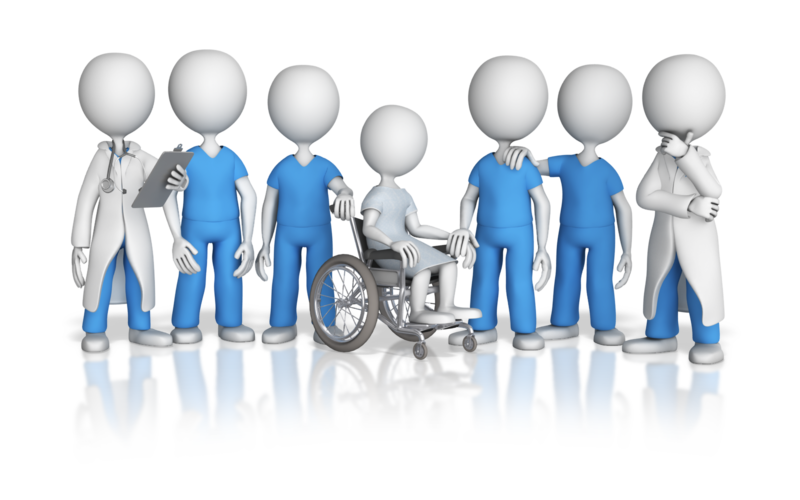 Presented by Partners in Medical Education, Inc. 2019
10
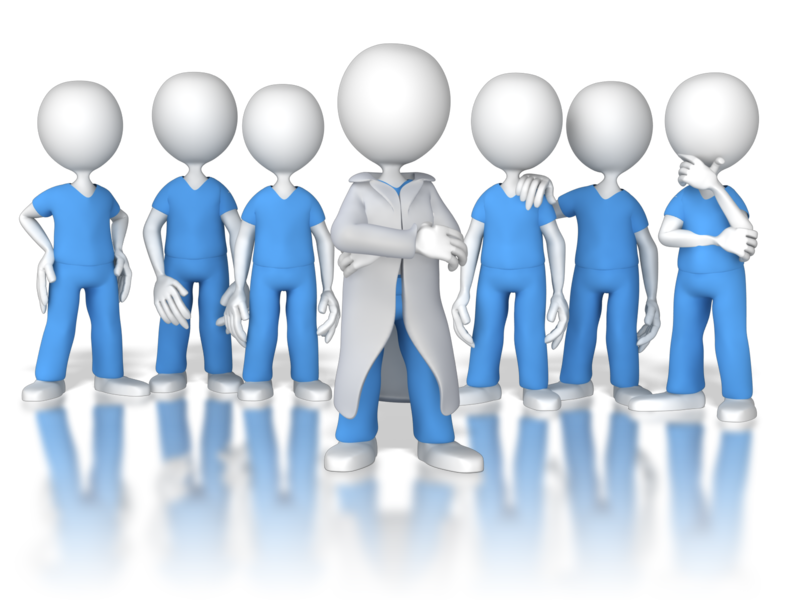 Participating Sites
Other clinical settings to provide required or elective experiences no owned or affiliated with the Sponsoring Institution
Monitoring of participating sites:
One faculty member, designated by the program director as the Site Director
Identified in ADS
Should be listed in faculty roster
Core/Key faculty?

Ensure the quality of the educational experience
Presented by Partners in Medical Education, Inc. 2019
11
Participating Sites
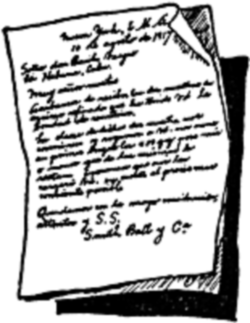 Program Letter of Agreement (PLA)
10 years, not 5
Approved by (signature) DIO
Content: 
Identify faculty who will assume educational and supervisory responsibilities for trainees
Duration and content of the educational experience (goals and objectives)
State policies and procedures that will govern the resident education during the assignment
Presented by Partners in Medical Education, Inc. 2019
12
Participating Sites
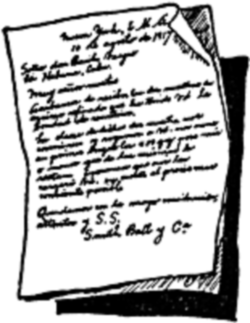 Program Letter of Agreement (PLA)
Make sure…
G & O’s match PGY levels 
PGY levels match block schedule
Obtain GMEC approval
Presented by Partners in Medical Education, Inc. 2019
13
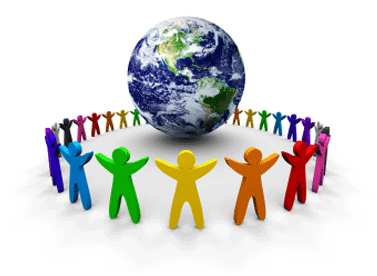 Diversity and Inclusion
Policies and procedures for recruitment and retention of minorities underrepresented in medicine
This Photo by Unknown Author is licensed under CC BY-SA-NC
Presented by Partners in Medical Education, Inc. 2019
14
Resources
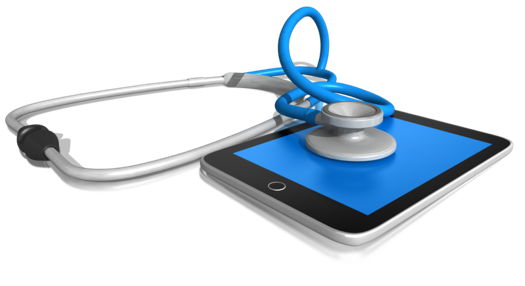 Review Committees MUST providing more details
Focus on the learning environment:
access to food while on duty
safe, quiet, clean and private sleep/rest facilities
lactation area
security and safety measures
accommodations for residents with disabilities
appropriate and specialty-specific reference materials
Presence of other learners 
*report when interferes with resident education*
Presented by Partners in Medical Education, Inc. 2019
15
II. Personnel
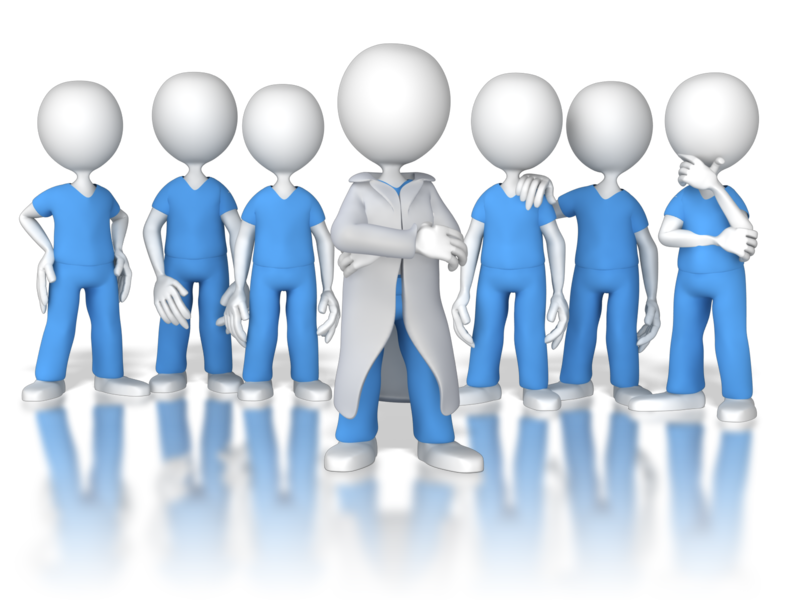 Presented by Partners in Medical Education, Inc. 2019
16
Personnel – Program Director
Review Committee has final approval
The program must demonstrate retention of PD for length of time adequate to maintain continuity of leadership and program stability*
Minimum support of 8 hours per week of non-clinical time (fellowship is adequate time)*
Three years documented experience or qualifications acceptable to the Review Committee (fellowship years not specified)*
On-going clinical activity
*RC may specify further
Presented by Partners in Medical Education, Inc. 2019
17
Program Director Responsibilities
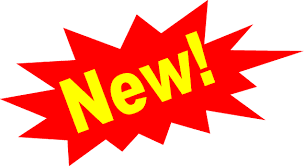 The program director must have responsibility, authority, and accountability for:  
administration and operations; 
teaching and scholarly activity; 
resident recruitment and selection, evaluation, and promotion of residents, and disciplinary action; 
supervision of residents; and resident education in the context of patient care.
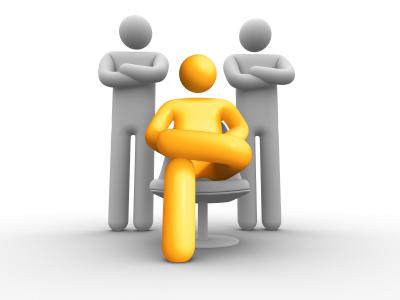 Presented by Partners in Medical Education, Inc. 2019
18
Program Director Responsibilities
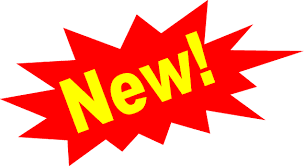 Role model professionalism
Design and conduct program with needs of community and mission of SI and program
Develop & oversee candidate evaluation prior to appointment as program faculty and annually
Have authority to approve or remove program faculty at all sites
Have authority to remove residents from sites
Presented by Partners in Medical Education, Inc. 2019
19
Candidate Evaluation Process
Initial Appointment
Be part of any new faculty interviews
Work with the chair to develop criteria
Identify potential in inexperienced teaching faculty
Include plan for training, support and mentoring

Annual Review
Already exists – aggregate reports of
 evaluations; one-on-one PD and
 faculty meetings
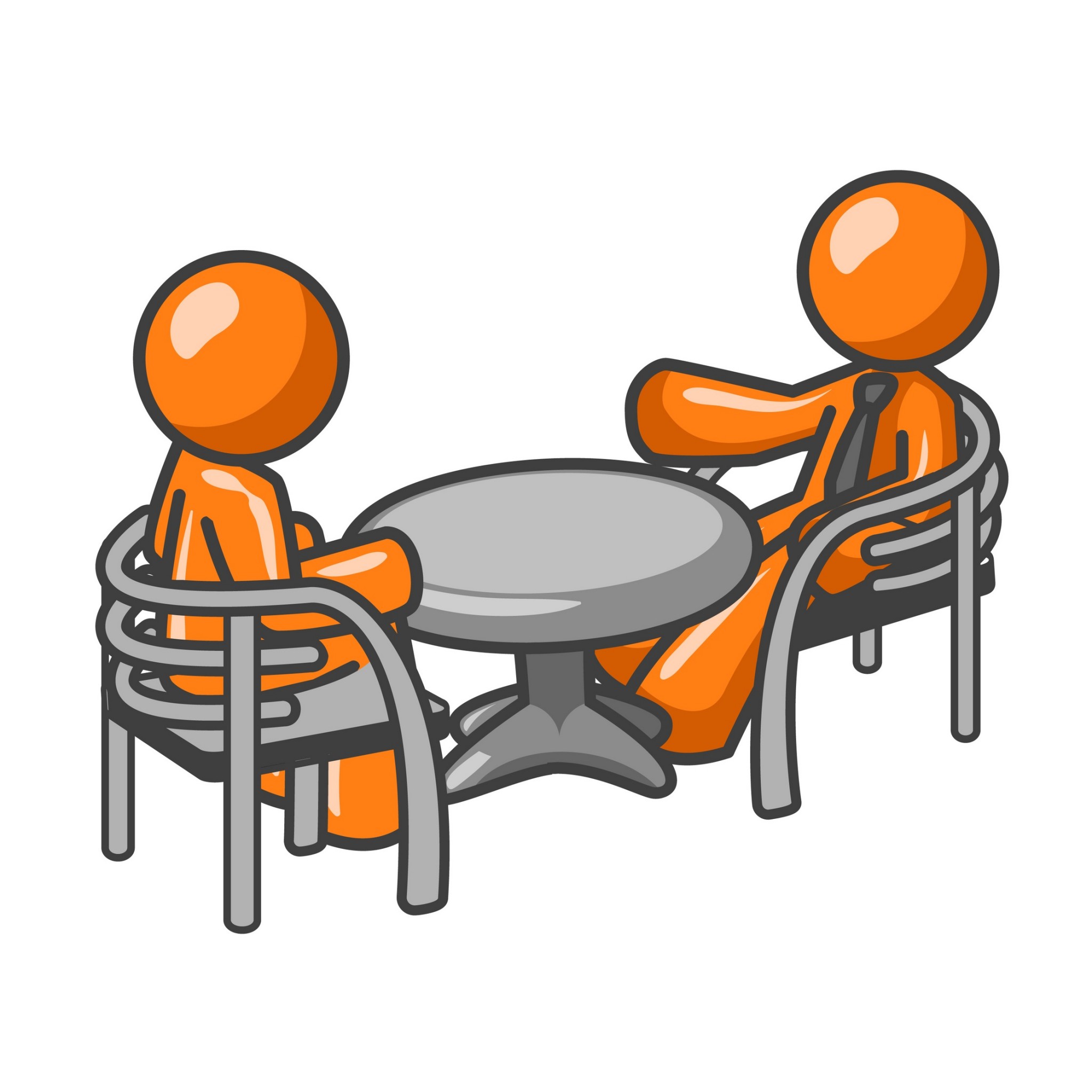 Presented by Partners in Medical Education, Inc. 2019
20
Program Director Responsibilities
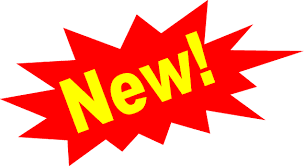 Document verification of graduation within 30 days
Required to share final evaluation with resident…should not be an issue
Provide verification of completion within 30 days of resident request
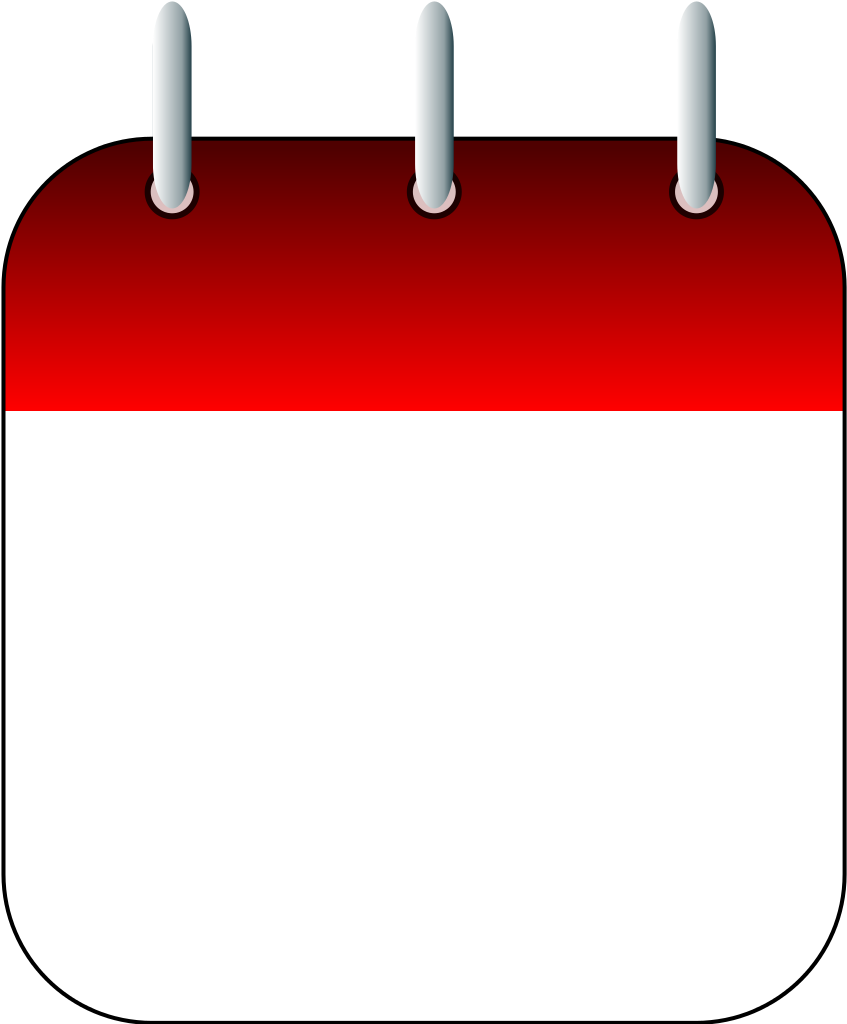 30
Presented by Partners in Medical Education, Inc. 2019
21
Program Director Responsibilities
Obtain review and approval of DIO before submitting information or requests to the ACGME (refer to IR and PD Guide) 
Not really new
“Re-train” program directors and coordinators
Not any real checks and balances in ADS
Remind at GMEC
Put in institutional policies
Presented by Partners in Medical Education, Inc. 2019
22
Faculty
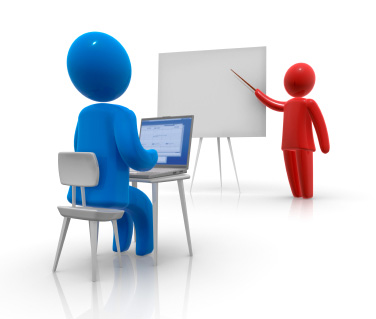 Role model PROFESSIONALISM
Demonstrate COMMITMENT to care & strong interest in resident education
Pursue FACULTY DEVELOPMENT at least annually
As educators
In QI and Patient Safety
In fostering well-being
In patient care based on their practice-based learning and improvement efforts

(Review Committee may further specify additional faculty responsibilities)
Presented by Partners in Medical Education, Inc. 2019
23
Core Faculty
Designated by Program Director
Devote SIGNIFICANT portion of their time to education/administration
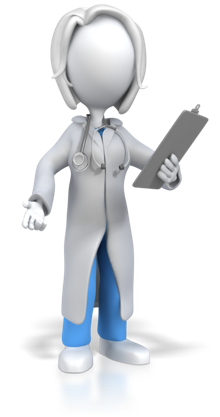 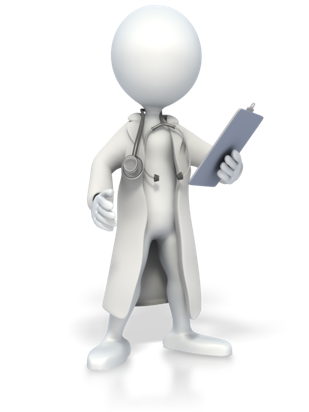 EVALUATING
SCHOLARLY ACTIVITY
TEACHING
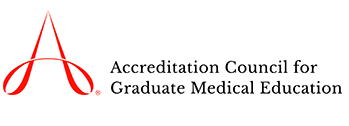 PROVIDING FORMATIVE FEEDBACK
Faculty Survey
Presented by Partners in Medical Education, Inc. 2019
24
Program Coordinator
Must be a program coordinator = lead administrator
Minimum 50% (20 hrs. per week) support for administrative time
Smaller programs may not require a full-time coordinator
One coordinator may support more than one program
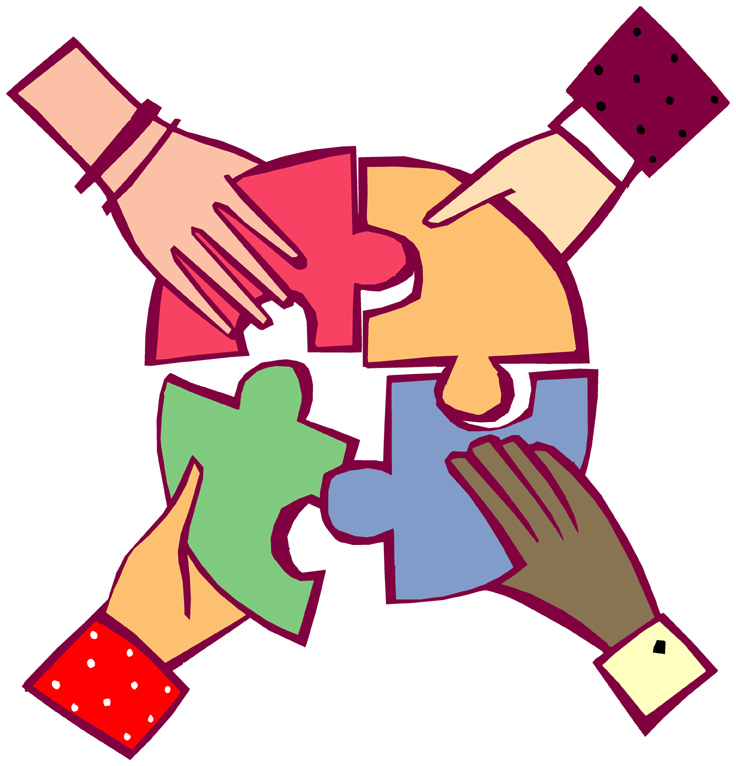 Presented by Partners in Medical Education, Inc. 2019
25
Program Coordinator
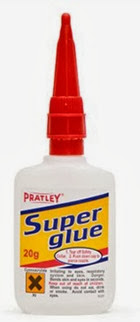 Holds the program together!

Manage the day-to-day operations
Important liaison with learners, faculty and other staff members
Member of the leadership team
Leadership skills
Personnel management
Unique knowledge of the ACGME and program requirements, policies, and procedures
Support Program Director in accreditation efforts, educational programming, and support of residents
Professional development
Presented by Partners in Medical Education, Inc. 2019
26
Other Program Personnel
The program, in partnership with its Sponsoring Institution, must jointly ensure the availability of necessary personnel for the effective administration of the program. (Core) 
Staff
Project Manager
Technology
Education Experts 
Research Experts
Quality Experts
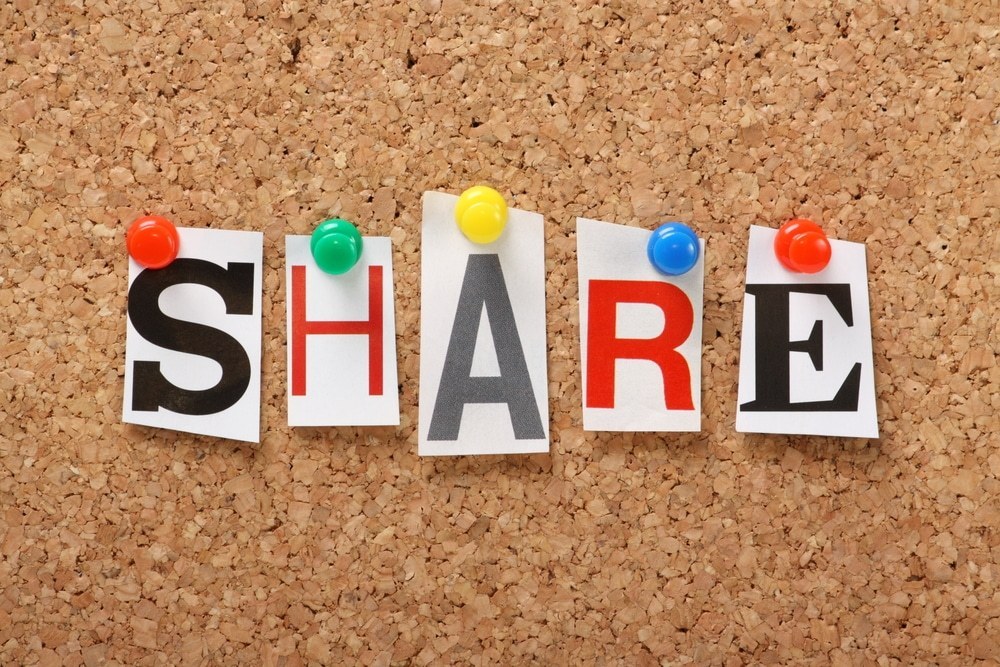 Presented by Partners in Medical Education, Inc. 2019
27
III. Appointments
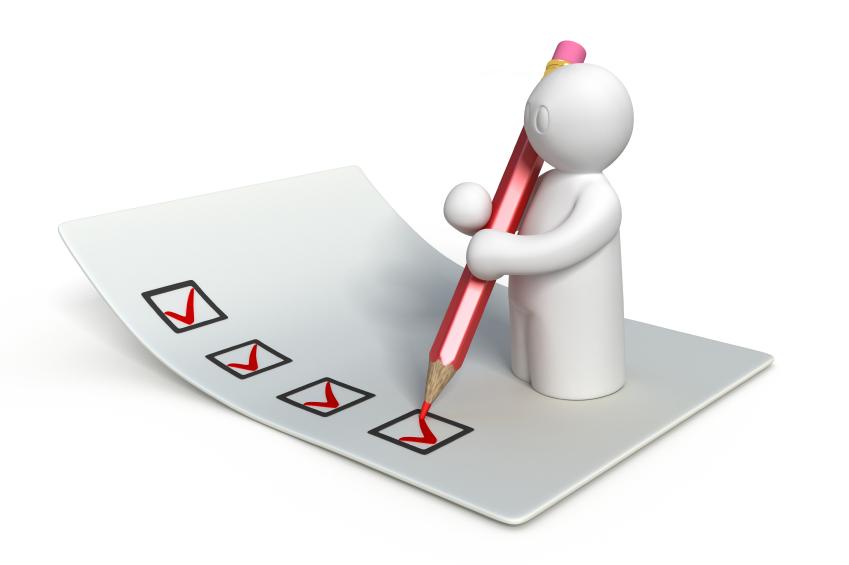 Presented by Partners in Medical Education, Inc. 2019
28
Appointments
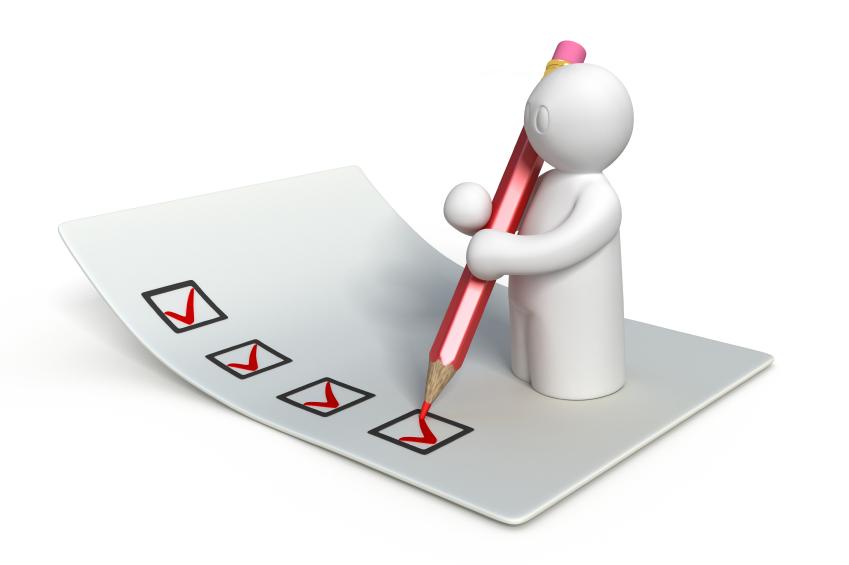 Additions include:
AOA-approved residency programs
ACGME-I approved programs (Advanced Specialty Accreditation not Foundational Accreditation)
Verification of Milestones
Eligibility exceptions
Transfer documentation
IMPORTANT!
Increase in complement →must be approved by RC

(Review Committee may further specify)
Presented by Partners in Medical Education, Inc. 2019
29
Wrapping Up!
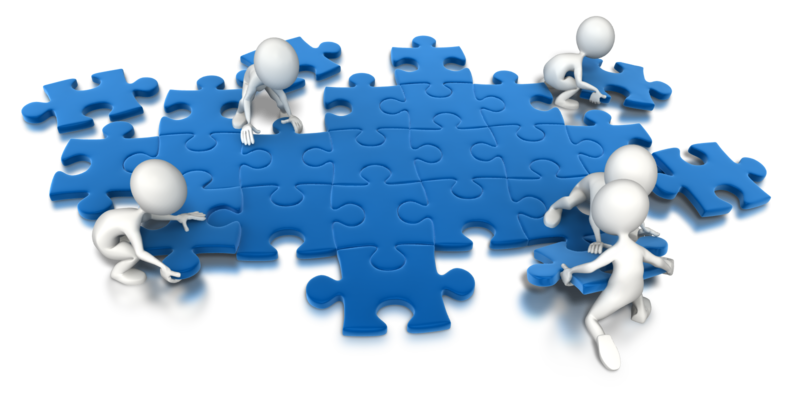 Presented by Partners in Medical Education, Inc. 2019
30
Homework Check
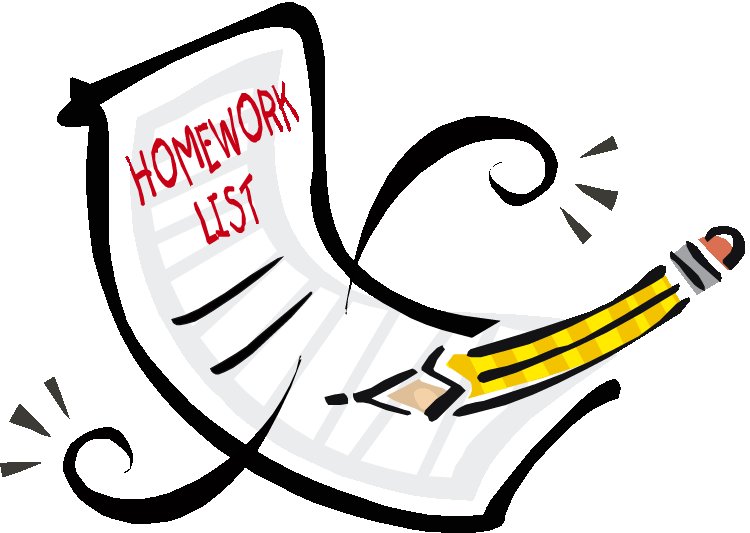 What did you discover when you read through the updated CPRs?
Did you check off the easy requirements?
Did you discover the reasons/rationale behind many of the things we do?
Did you find something that you should be doing and did not realize?
Did you identify any potential QI projects for the program?
Presented by Partners in Medical Education, Inc. 2019
31
Homework for June
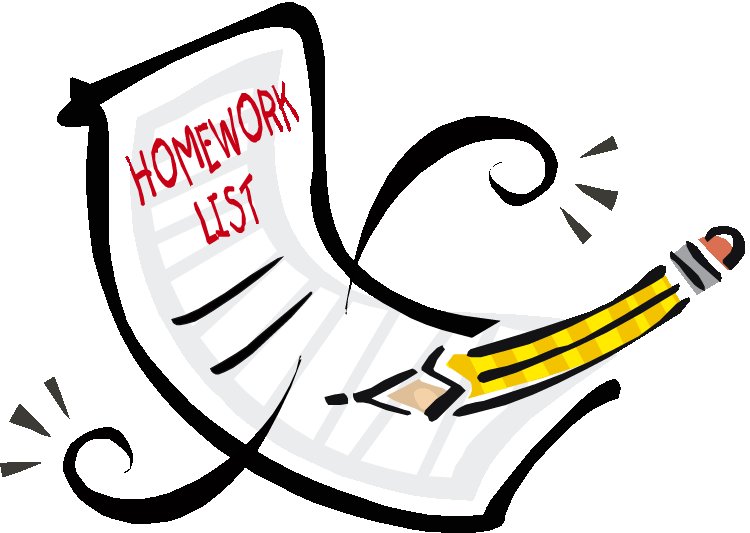 Read the Common Program Requirements 
Keep an eye open for your specialty updates
Complete sections IV and V of the CPR Tracker; identify problem areas and resources you will need from your sponsoring institution
Make a list of your questions
Sections IV and V will be discussed in detail in our next session on June 18, 2019
Ensure you can meet section VI requirements – all are subject to citation beginning July 1, 2019
Presented by Partners in Medical Education, Inc. 2019
32
Questions?
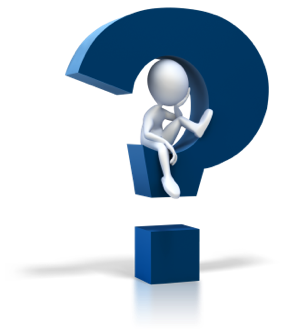 Presented by Partners in Medical Education, Inc. 2019
33
Upcoming Live Webinars
      
SI 2025 Part 3 of 4: GME Evolution, Funding & FutureTuesday, May 7, 2019  12:00pm – 1:00pm EST

Building Your Sponsoring Institution – The First 2 YearsThursday, May 30, 2019  12:00pm – 1:00pm ESTSpecial Reviews: Helpful not HurtfulThursday, June 6, 2019  12:00pm – 1:00pm EST2019 CPR Part 3 of 4: Section IV & Section VTuesday, June 18, 2019  12:00pm – 1:00pm EST
On-Demand Webinars
2019 CPR Part 1 of 4: Overview

SI 2025 Part 1 of 4: Introduction & Overview

Onboarding the New Coordinator

2019 CPR Part 1 of 4: Overview

AIMs and Action Plans

SI 2025 Part 2 of 4: Changes on the Horizon

Ask Partners – Spring Freebie

Understanding the CLE

Onboarding the New Program Director
NEW Faculty Development Series
Contact us today to learn how our Educational
Passports can save you time & money! 
724-864-7320
www.PartnersInMedEd.com
15 Minutes to Effective Feedback
Presented by Partners in Medical Education, Inc. 2019
34
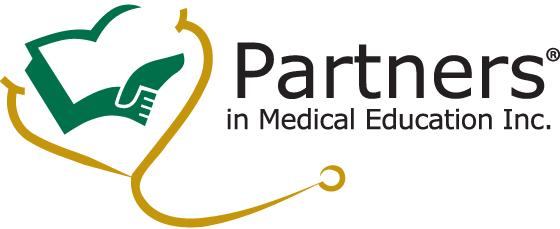 Partners in Medical Education, Inc. provides comprehensive consulting services to the GME community.  

Partners in Medical Education
724-864-7320  |  info@PartnersInMedEd.com

Heather Peters, M.Ed, Ph.D  heather@PartnersInMedEd.com
Christine Redovan MBA christine@PartnersInMedEd.com

www.PartnersInMedEd.com
Presented by Partners in Medical Education, Inc. 2019
35